DCAMP
 Basic Design (Ver 0.1)
Table of Contents
0.  컨셉
목표 시스템 구성도
주요 서비스 흐름도
주요 연동 흐름도 
소프트웨어 모듈 구조도
UI/UX Flow 차트 
용어 정리표 
별첨.
2023.04.21
㈜스위트케이
0. 컨셉 (전체 업무 플로우 및 기능)
※ 작업자/검수자 회원가입/승인 필요. 회원 가입 시 가공 only, 가공+검수, 검수 only 선택. 회원 가입은 관리자 승인에 의해 완료됨. (관리자웹 회원 관리 메뉴)
0. 컨셉 (데이터 등록 프로세스)
작업 결과
작업 환경
임시 폴더 또는 임시 장비
가공 리스트 원본 엑셀파일
DB
Json 파일에 메타정보 등을
기록함
123.mp4
123.json
456.mp4
456.json
작업 스토리지(NAS)
789.mp4
789.json
123.mp4
결과
(배치)
upload
(배치)
• • •
456.mp4
123.mp4
789.mp4
456.mp4
• • •
789.mp4
사전 정제
뷰어는 일반 tool 활용
가공 시 정제
0. 컨셉 (정산)
~
가공유형
시작일
프로젝트
작업자
검수자
종료일
검색
가공 상태
검수 상태
전체
프로젝트1
프로젝트2
…
전체
바운딩박스
폴리곤
키포인트
…
전체
가공 전
가공 중
가공 완료
승인 요청
포기
전체
반려
승인
전체
작업자1
작업자2
…
전체
검수자1
검수자2
…
※ 검수완료일 기준
정산 예
0. 컨셉 (통계)
~
프로젝트
시작일
종료일
검색
전체
프로젝트1
프로젝트2
…
※ 검수완료일 기준
통계 예
2. 주요 서비스 흐름도: 프로젝트 관리 > 단계 정의
작업 단계
공통

가공/검수 지정 필수
작업자 ↔ 검수자 매칭 방식에서 단계별 작업자, 검수자 배정으로 변경
단계 내 모든 작업자, 검수자는 겹치지 않도록 배정
가공
가공 유형
가공 단가
작업자 A
가공 영역

가공 유형 : BBOX, Polygon, Keypoint, Cuboid, (비식별)
가공 단가 / 가공자 별도 지정
검수 단가
검수자 B
1차 검수
2차 검수
검수 단가
검수자 C
검수 영역

단계별 N차 지정 가능
검수 단가 / 검수자 별도 지정
.
.
.
N차 검수
검수 단가
검수자 D
2. 주요 서비스 흐름도: 가공/검수 흐름도
메인 프로세스
가공
2단계
정제 단계
가공
1단계
가공
3,4,5
단계
검수요청
검수요청
검수요청
1차 검수
정제자
1차 검수
반려
반려
반려
승인
1차 검수만 있으면
최종승인으로 간주
승인
승인
YES
가공할 것이
더 있나?
가공할 것이
더 있나?
메인 프로세스와는
별도로 수행. 즉, 1차
검수가 완료된 후
작업 가능함.
2차 검수
2차 검수
관리자가 지정한
N 회차 검수 반복.
2차가 마지막이면
2차 검수 승인을
최종승인으로 간주.
반려
반려
승인
승인
3차 검수
3차 검수
반려
반려
1차 검수자에게는
가공(수정) 기능 부여
승인
승인
2. 주요 서비스 흐름도: 가공/검수 업무 배정
프로젝트 B
11111
22222
• • •
※ N차 검수 시 본인이 가공한 것은 검수 불가
2단계 가공자
22222
정제자
11111
1단계 가공자
11111
프로젝트 A
작업자
크라우드워커 가입자
(로그인 아이디)
2단계 
1차 검수자
11111
1단계 
1차 검수자 
22222
11111
22222
33333
44444
66666
• • •
정제자
가공자
검수자
11111
22222
33333
44444
55555
66666
• • •
작업자/
검수자
배정
(*)
2단계 
2차 검수자
55555
1단계 
2차 검수자 
33333
회원가입
(*)
2단계 
3차 검수자
66666
1단계 
3차 검수자 
44444
프로젝트 A
(*) 기능을 개발하거나 DB 조작
6. 용어 정리표
기타. 플로우차트
데이터 처리과정
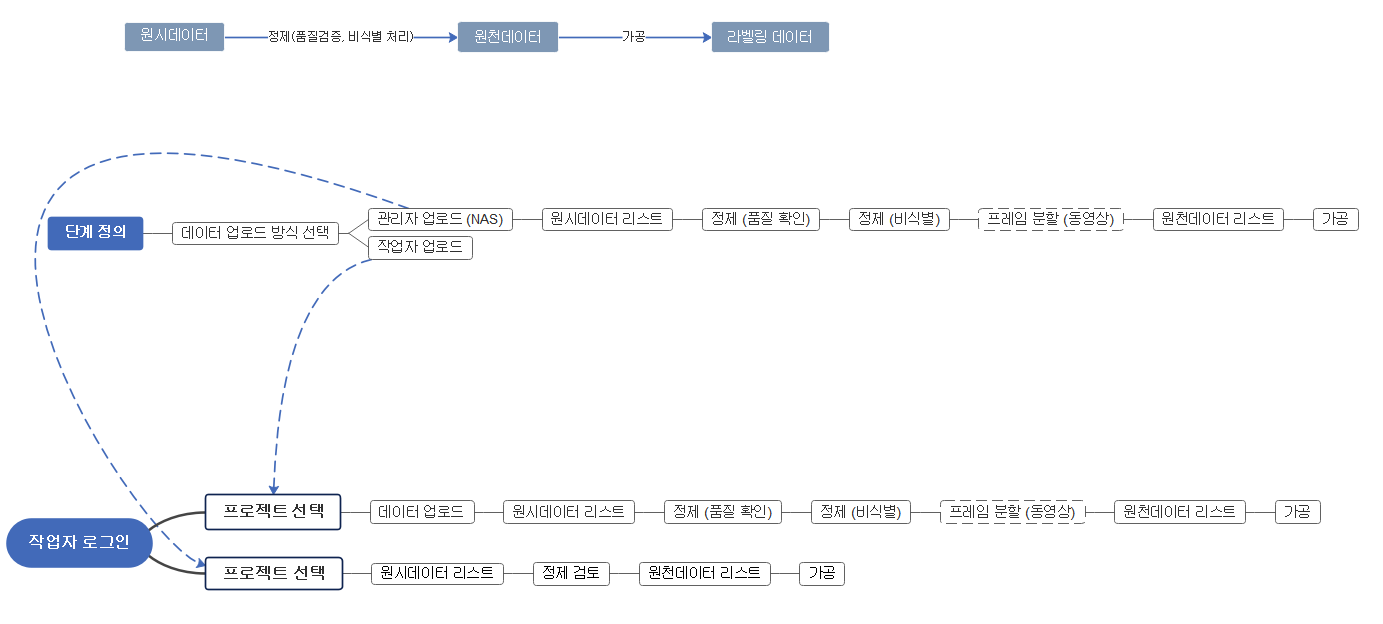 정제
정제